Figure 4.  Sections from the calcarine fissure of a single human occipital lobe stained for (A) Cat-301, (B) NPNF and ...
Cereb Cortex, Volume 12, Issue 7, July 2002, Pages 671–691, https://doi.org/10.1093/cercor/12.7.671
The content of this slide may be subject to copyright: please see the slide notes for details.
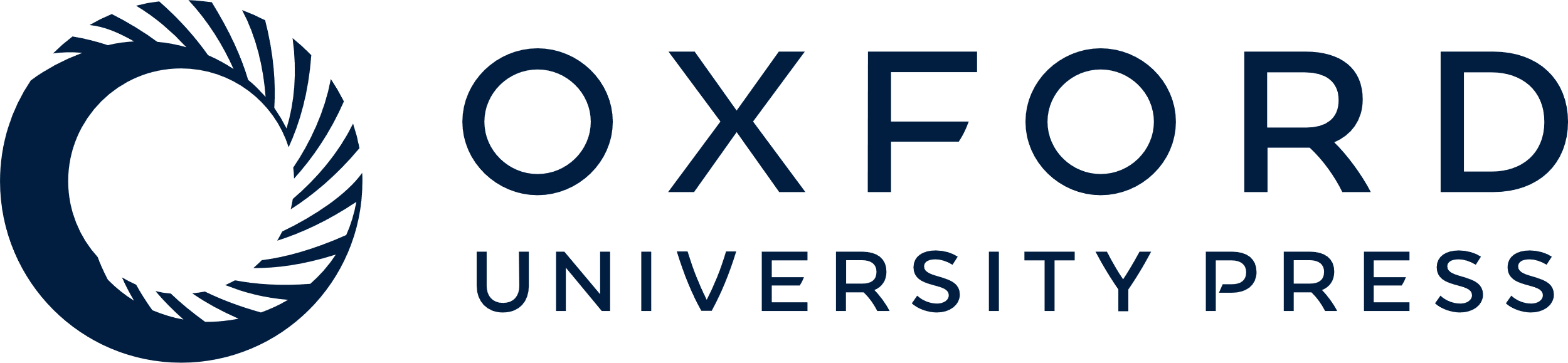 [Speaker Notes: Figure 4.  Sections from the calcarine fissure of a single human occipital lobe stained for (A) Cat-301, (B) NPNF and (C) MAP 2. The pattern of staining in layer 4A obtained with Cat-301 is similar to that seen with NPNF and MAP 2 immunoreactivity, with bands of dark-staining tissue surrounding irregularly sized pockets of lighter staining. Scale: 250 μm.


Unless provided in the caption above, the following copyright applies to the content of this slide: © Oxford University Press]